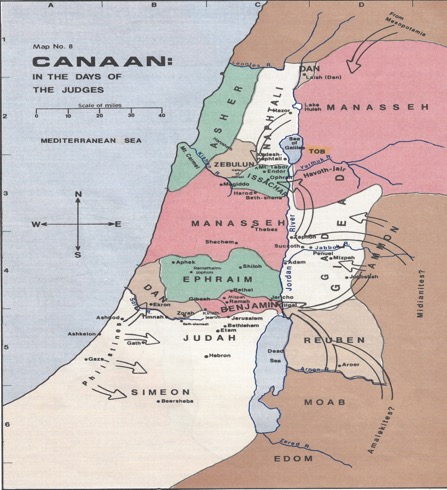 Judges Pt I
Jdg_3:7-11 :
Judgeship of Othniel who delivered Israel from the hand of Cushan-rishathaim.
(C) Judges 3:12-30:
Victory of Ehud over the Moabites, to whom the Israelites had been in servitude 18 years. Ehud slew their king Eglon, and won for the nation a long period of tranquillity.

(D) Jdg_3:31 :
In a few brief words Shamgar is named as the deliverer of Israel from the Philistines. The title of “judge” is not accorded to him, nor is he said to have exercised authority in any way. It is doubtful, therefore, whether the writer intended him to be regarded as one of the judges.
(E) Judges 4; 5:
Victory of Deborah and Barak over Jabin the Canaanite king, and death of Sisera, captain of his army, at the hands of Jael, the wife of Kenite chief; followed by a Song of Triumph, descriptive and commemorative of the event
Judges P II
(F) Judges 6-8:
A 7-year oppression at the hands of the Midianites, which is described as peculiarly severe, so that the land became desolate on account of the perpetual raids to which it was subject. After a period of hesitation and delay, Gideon defeats the combined forces of the Midianites and Amalekites and the “children of the east,” i.e. the wandering Bedouin bands from the eastern deserts, in the valley of Jezreel. The locality and course of the battle are traced by the sacred writer, but it is not possible to follow his account in detail because of our inability to identify the places named. After the victory, Gideon is formally offered the position of ruler for himself and his descendants, but refuses; nevertheless, he seems to have exercised a measure of restraining influence over the people until his death, although he himself and his family apparently through covetousness fell away from their faithfulness to Yahweh (Jdg_8:27, Jdg_8:33).
Judges P III
(G) Judges 9:
Episode of Abimelech, son of Gideon by a concubine, who by the murder of all but one of his brethren, the legitimate sons of Gideon, secured the throne at Shechem for himself, and for 3 years ruled Israel. After successfully stamping out a revolt at Shechem against his authority, he is himself killed when engaged in the siege of the citadel or tower of Thebez by a stone thrown by woman.

(H) (I) Jdg_10:1-5 :
Tola and Jair are briefly named as successive judges of Israel for 23 and 22 years respectively.

(J) Judges 10:6 Through 12:7:
Oppression of Israel for 18 years by the Philistines and Ammonites. The national deliverance is effected by Jephthah, who is described as an illegitimate son of Gilead who had been on that account driven out from his home and had become the captain of a band of outlaws. Jephthah stipulates with the elders of Gilead that if he undertakes to do battle on their behalf with the Ammonites, he is afterward to be recognized as their ruler; and in accordance with the agreement, when the victory has been won, he becomes judge over Israel (Jdg_11:9 f; Jdg_12:7). See JEPHTHAH.
Gideon Reluctant Warrior I
Gideon – The Reluctant Warrior
Profile of Gideon, a Doubter Raised Up by God
Gideon's men blowing horns and breaking pitchers with lamps inside.  Getty Images 
Gideon, like many of us, doubted his own abilities. He had suffered so many defeats and failures that he even put God to the test--not once but three times.
In the Bible story, Gideon is introduced threshing grain in a winepress, a pit in the ground, so the marauding Midianites did not see him. God appeared to Gideon as an angel and said, "The LORD is with you, mighty warrior." (Judges 6:12, NIV)
Gideon prepared a meal for the angel.


The angel touched the meat and unleavened bread with his staff, and the rock they were sitting on spewed fire, consuming the offering. Then Gideon put out a fleece, a piece of sheep skin with the wool still attached, asking God to cover the fleece with dew overnight, but leave the ground around it dry. God did so. Finally, Gideon asked God to dampen the ground overnight with dew but leave the fleece dry. God did that as well.
God was patient with Gideon because he had chosen him to defeat the Midianites, who had impoverished the land of Israel with their constant raids. Gideon gathered a huge army from the surrounding tribes, but God reduced their number to only 300.

T
Gideon Reluctant Warrior II
There would be no doubt that victory was from the Lord, not from the army's might.
That night, Gideon gave each man a trumpet and a torch concealed inside a pottery jar. At his signal, they blew their trumpets, broke the jars to reveal the torches, and shouted: "A sword for the LORD and for Gideon!" (Judges 7:20, NIV)
God caused the enemy to panic and turn on each other. Gideon called out reinforcements and they pursued the raiders, destroying them.
When the people wanted to make Gideon their king, he refused, but took gold from them and made an ephod, a sacred vestment, probably to commemorate the victory. Unfortunately, the people worshipped it as an idol.
Later in life, Gideon took many wives and fathered 70 sons. His son Abimelech, born to a concubine, rebelled and murdered all 70 of his half-brothers. Abimelech died in battled, ending his short, wicked reign.
Gideon's Accomplishments:
He served as a judge over his people. He destroyed an altar to the pagan god Baal, earning the name Jerub-Baal, meaning contender with Baal. Gideon united the Israelites against their common enemies and through God's power, defeated them.
Gideon is listed in the Faith Hall of Fame in Hebrews 11.
Gideon's Strengths:
Even though Gideon was slow to believe, once convinced of God's power, he was a loyal follower who obeyed the Lord's instructions. He was a natural leader of men.
Gideon's Weaknesses:
In the beginning, Gideon's faith was weak and needed proof from God. He showed great doubt toward the Rescuer of Israel. Gideon made an ephod from Midianite gold, which became an idol to his people. He also took a foreigner for a concubine, fathering a son who turned evil.
Life Lessons:
God can accomplish great things through us if we forget our weaknesses and follow his guidance. "Putting out a fleece," or testing God, is a sign of weak faith. Sin always has bad consequences.
Hometown:
Ophrah, in the Valley of Jezreel.
Minor Judges
(K) (L) (M) Jdg_12:8-15 :
Three of the so-called “minor” judges, Ibzan, Elon and Abdon, judged Israel in succession for 7, 10 and 8 years respectively. As they are not said to have delivered the nation from any calamity or oppression, it is perhaps to be understood that the whole period was a time of rest and tranquillity.
JUDGES Samson P IV
(N) Judges 13 Through 16:
The history of Samson (see separate article).
Samson
sam´sun (שׁמשׁון, shimshōn).

1. Name:
Derived probably from שׁמשׁ, shemesh, “sun” with the diminutive ending ון-, -on, meaning “little sun” or “sunny,” or perhaps “sun-man”; Σαμψών, Sampsṓn; Latin and English, Samson: His home was near Bethshemesh, which means “house of the sun.” Compare the similar formation שׁמשׁי, shimshay (Ezr_4:8, Ezr_4:9, Ezr_4:17, Ezr_4:23).

2. Character:
Samson was a judge, perhaps the last before Samuel. He was a Nazirite of the tribe of Dan (Jdg_13:5); a man of prodigious strength, a giant and a gymnast - the Hebrew Hercules, a strange champion for Yahweh! He intensely hated the Philistines who had oppressed Israel some 40 years (Jdg_13:1), and was willing to fight them alone. He seems to have been actuated by little less than personal vengeance, yet in the New Testament he is named among the heroes of faith (Heb_11:32), and was in no ordinary sense an Old Testament worthy.
Appendix Judges 17-21
An Appendix, Judges 17 Through 21.
The final section, in the nature of an appendix, consisting of two narratives, independent apparently of the main portion of the book and of one another. They contain no indication of date, except the statement 4 times repeated that “in those days there was no king in Israel” Jdg 6; Jdg_18:1; Jdg_19:1; Jdg_21:25). The natural inference is that the narratives were committed to writing in the days of the monarchy; but the events themselves were understood by the compiler or historian to have taken place during the period of the Judges, or at least anterior to the establishment of the kingdom. The lawless state of society, the violence and disorder among the tribes, would suggest the same conclusion. No name of a judge appears, however, and there is no direct reference to the office or to any central or controlling authority. Josephus also seems to have known them in reverse order, and in a position preceding the histories of the judges themselves, and not at the close of the book (Ant., V, ii, 8-12; iii, 1; see E. Konig in HDB, II, 810). Even if the present form of the narratives is thus late, there can be little doubt that they contain elements of considerable antiquity.